كيف أشعر اليوم؟
هيا نستمع معا الى الاغنية التالية، من ثم نتشارك معا بمشاعرنا
طلعَ الصّباحُ وغرّدَ العصفورْ
قالَ: صباحُ الخيرِ.. فأجبتُ: صباحُ النّورْ
أنا اسميْ ماسْ، عمري 6 سنواتْ
معَ أصدقائي أقضي أجملَ الأوقاتْ
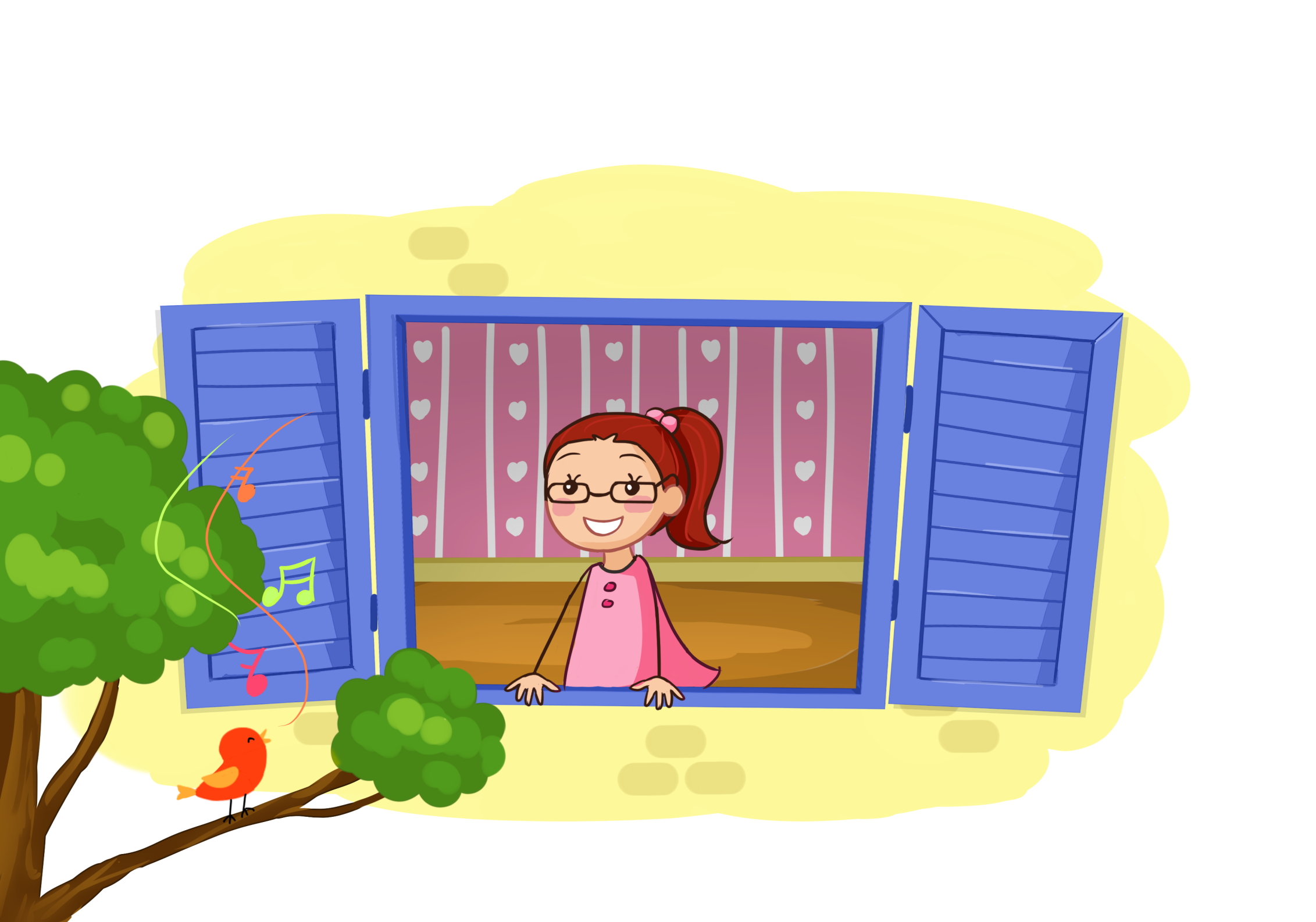 مع صديقتي بدور، ألعبُ لعبةَ (دار ودورْ)
أنا أكونُ الأمَ لأني كبيرةْ
وبدور تكونُ الطّفلةَ الصّغيرةْ
أحبُّ الّلعبَ معها
وأكرهُ فراقها
معَ صديقي علاء، أتحمّسُ للغناءْ
نغني بصوتٍ عالٍ يصلُ إلى السّماءْ
وعنديْ صديقٌ سريّْ
لا يعرفهُ أحدٌ غيريْ
اسمه إحساسْ، وهو صديقٌ عجيبْ
يحبّ الاختباءَ بجسميْ، وهذا غريبْ
تارةً يختبئُ في رأسيْ وتارةً في بطنيْ
احياناً لا أشعرُ به وأحياناً يؤلمنيْ
تختلف تعابير أحساس بحسب الشعورفهيا نتعرف على هذا الصديق الأمور
الغضب
الخوف
الحب
الحزن
الحماس
وأنتم يا احبائي، بما اننا نعود لبداية فصل دراسي بعد فترة طويله من التعلم عن بعد، ما هو شعوركم؟وأين يختبئ صديقكم أحساس؟
هيا لنحاول رسم صديقنا أحساس،واضافة تعابيره بحسب شعورنا بهذه اللحظة
هيا نعرض لوحتكم للاصدقاء،الى اللقاء يا اصدقاء